Единство папы и мамы в вопросах воспитания ребенкаМУЖ И ЖЕНА – ЭТО СОТРУДНИКИ В ВОСПИТАНИИ СВОИХ ДЕТЕЙ. ПОЭТОМУ МЕЖДУ НИМИ НЕ ДОЛЖНО БЫТЬ НИКАКИХ РАЗНОГЛАСИЙ В ЭТОМ ПРОЦЕССЕ. ОТСУТСТВИЕ ЕДИНСТВА У РОДИТЕЛЕЙ В ПРИНЦИПАХ ВОСПИТАНИЯ ОКАЗЫВАЕТ НЕГАТИВНОЕ ВЛИЯНИЕ НА ФОРМИРОВАНИЕ ХАРАКТЕРА РЕБЁНКА.
Разногласия в воспитании – это сигнал о дисгармоничных отношениях между супругами. В такой семье ребенок оказывается заложником родительской неопределенности, непоследовательности и, как результат, созерцателем их конфликтов. Если родители не способны договориться и уладить конфликты между собой, то что может сделать ребенок? Ему ничего не остается, как приспосабливаться к таким условиям. Он с выгодой для себя учится манипулировать и именно так выживать в этом сложном мире эмоций и взаимоотношений. Такому маленькому человечку, который воспитывается в противоречивой среде, сложно выработать правильные принципы, убеждения и черты характера, что отнюдь не способствует гармоничному и целостному развитию личности.
Как исправить ситуацию? Есть несложные правила, которые помогут вам быть мудрее и добиться единства в воспитании:
1. Никогда не спорьте и не выясняйте отношения при ребенке!
2. Никогда не допускайте выражений, подрывающих авторитет второй половины: «Ты – никчемный отец. Все проблемы из-за тебя», «Ты – плохая мать»…
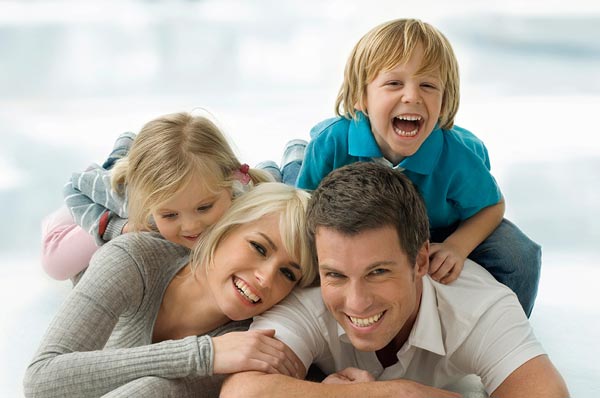 3. Никогда не выясняйте отношения в состоянии гнева. Все переговоры должны вестись только лишь в спокойном состоянии с глазу на глаз. Ну а если уж не удалось избежать эмоциональных вспышек, тогда и миритесь тоже при ребёнке.
4. Не бойтесь обращаться к специалистам за помощью, когда ситуация выходит из-под контроля. Нам же не стыдно идти к врачу, когда болеем!
5. Все принципиальные решения, касающиеся желаний и просьб ребенка, принимайте сообща и ни в коем случае односторонне. Муж и жена – это тесные сотрудники в воспитании. Интересуйтесь мнением друг у друга, а если у вас нет единого мнения, обсуждайте, аргументируйте, с любовью убеждайте один другого, ищите компромиссы, уступайте, но не допускайте разделения и несогласия, которое бы наблюдали ваши дети.6. Договоритесь между собой раз и навсегда занимать одинаковую позицию и иметь одинаковое мнение в глазах ребенка в принципиальных вопросах. При наличии разногласий в воспитании пусть каждый в благоприятной атмосфере расскажет, каким он видит в будущем ребенка и какими методами он планирует этого добиться.